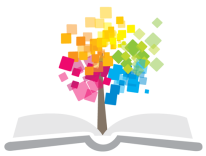 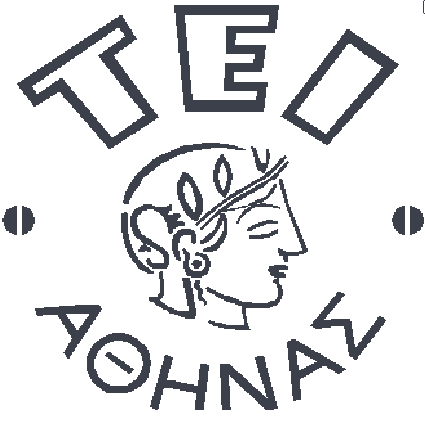 Ανοικτά Ακαδημαϊκά Μαθήματα στο ΤΕΙ Αθήνας
Υπηρεσίες Πληροφόρησης
Ενότητα 7: Είδη υπηρεσιών πληροφόρησης – 
Εξυπηρέτηση (β’ μέρος)

Δρ. Ευγενία Βασιλακάκη
Τμήμα Βιβλιοθηκονομίας και Συστημάτων Πληροφόρησης
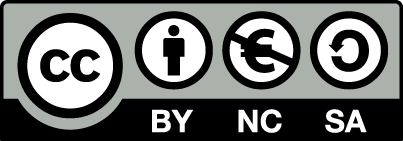 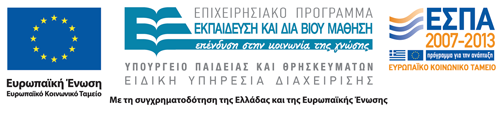 Περιεχόμενα
ΕΙΔΗ ΥΠΗΡΕΣΙΩΝ ΠΛΗΡΟΦΟΡΗΣΗΣ (ΓΕΝΙΚΑ)
Εξυπηρέτηση (Reference)
1
Εξυπηρέτηση (Reference) 1/12
Ρόλος των Βιβλιοθηκονόμων της Εξυπηρέτησης
Να προτείνουν πηγές πληροφόρησης 
Να επεξηγούν πηγές πληροφόρησης
Να αξιολογούν πηγές πληροφόρησης
Να χρησιμοποιούν πηγές πληροφόρησης
Εξυπηρέτηση (Reference) 2/12
Επίπεδα Παροχής Υπηρεσιών Εξυπηρέτησης
Ελάχιστο
Μεσαίο
Μέγιστο
Εξυπηρέτηση (Reference) 3/12
Επιμέρους Υπηρεσίες Εξυπηρέτησης
Προτάσεις Πηγών Πληροφόρησης στους χρήστες
Απάντηση σε ερωτήματα
Βοήθεια σε ερευνητικά προβλήματα
Θεματικός Βιβλιοθηκονόμος (Subject-Librarian)
Βιβλιογραφικές υπηρεσίες
Διαδανεισμός
Καθοδήγηση χρηστών στη χρήση της Βιβλιοθήκης
Προγράμματα Πληροφοριακής Παιδείας
Προώθηση και Διαφήμιση της Βιβλιοθήκης
Εξυπηρέτηση (Reference) 4/12
Επιμέρους Υπηρεσίες Εξυπηρέτησης
Προτάσεις Πηγών Πληροφόρησης στους χρήστες
Βιβλία
Περιοδικά
Θεματικές Πύλες
Ιδρυματικά Αποθετήρια
Λεξικά
Εγκυκλοπαίδειες
Εξυπηρέτηση (Reference) 5/12
Επιμέρους Υπηρεσίες Εξυπηρέτησης
Απάντηση σε ερωτήματα
Ερωτήσεις κατεύθυνσης
Γρήγορες πληροφοριακές ερωτήσεις
Ερωτήσεις αναζήτησης
Ερωτήσεις έρευνας
Εξυπηρέτηση (Reference) 6/12
Επιμέρους Υπηρεσίες Εξυπηρέτησης
Βοήθεια σε ερευνητικά προβλήματα
Πηγές πληροφόρησης
Λέξεις κλειδιά
Τρόπους αναζήτησης
Εξυπηρέτηση (Reference) 7/12
Επιμέρους Υπηρεσίες Εξυπηρέτησης
Θεματικός Βιβλιοθηκονόμος (Subject-Librarian)
Αφορά σε μια συγκεκριμένη θεματική περιοχή
Εξυπηρετεί συγκεκριμένο κοινό
Οι χρήστες έχουν εξειδικευμένες πληροφοριακές ανάγκες
Βοηθά με το να:
Προτείνει συγκεκριμένες πηγές
Προτείνει συγκεκριμένες λέξεις-κλειδιά
Βοηθά στη δόμηση της εργασίας
Εξυπηρέτηση (Reference) 8/12
Επιμέρους Υπηρεσίες Εξυπηρέτησης
Βιβλιογραφικές υπηρεσίες
Βοηθά στην κατανόηση και εντοπισμό των βιβλιογραφικών παραπομπών
Βοηθά στη σύνταξη της βιβλιογραφίας
Εξυπηρέτηση (Reference) 9/12
Επιμέρους Υπηρεσίες Εξυπηρέτησης
Διαδανεισμός
Εξυπηρέτηση (Reference) 10/12
Επιμέρους Υπηρεσίες Εξυπηρέτησης
Καθοδήγηση χρηστών στη χρήση της Βιβλιοθήκης
Ανάπτυξη εγχειριδίων χρήσης υπηρεσιών, βάσεων δεδομένων, αποθετηρίων
Ανάπτυξη κανονισμών χρήσης της Βιβλιοθήκης
Ανάπτυξη ενημερωτικών φυλλαδίων
Εξυπηρέτηση (Reference) 11/12
Επιμέρους Υπηρεσίες Εξυπηρέτησης
Προγράμματα Πληροφοριακής Παιδείας
Εκπαίδευση στη χρήση 
Υπηρεσιών
Βάσεων δεδομένων
Λογισμικού
Αναζήτησης, αξιολόγησης και χρήσης των πηγών πληροφόρησης
Σύνταξης βιβλιογραφίας
Εξυπηρέτηση (Reference) 12/12
Επιμέρους Υπηρεσίες Εξυπηρέτησης
Προώθηση και Διαφήμιση της Βιβλιοθήκης
Λόγω της επαφής με το κοινό
Αποτελεί την ιδανικότερη υπηρεσία για την προώθηση του ρόλου και της παρουσίας της Βιβλιοθήκης στο κοινό.
Βιβλιογραφία
Bopp, R.E. And Smith, L.C. (2011). Reference and Information services: an introduction. USA, California: ABC- CLIO.
14
Τέλος Ενότητας
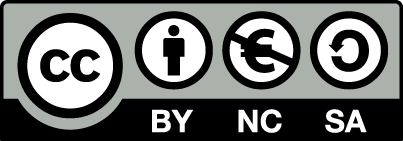 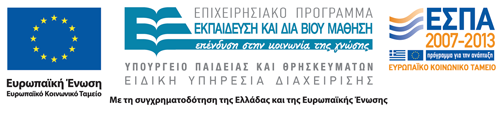 Σημειώματα
Σημείωμα Αναφοράς
Copyright Τεχνολογικό Εκπαιδευτικό Ίδρυμα Αθήνας, Ευγενία Βασιλακάκη 2015. Ευγενία Βασιλακάκη. «Υπηρεσίες Πληροφόρησης. Ενότητα 7:Είδη υπηρεσιών πληροφόρησης –Εξυπηρέτηση (β’ μέρος)». Έκδοση: 1.0. Αθήνα 2014. Διαθέσιμο από τη δικτυακή διεύθυνση: ocp.teiath.gr.
Σημείωμα Αδειοδότησης
Το παρόν υλικό διατίθεται με τους όρους της άδειας χρήσης Creative Commons Αναφορά, Μη Εμπορική Χρήση Παρόμοια Διανομή 4.0 [1] ή μεταγενέστερη, Διεθνής Έκδοση.   Εξαιρούνται τα αυτοτελή έργα τρίτων π.χ. φωτογραφίες, διαγράμματα κ.λ.π., τα οποία εμπεριέχονται σε αυτό. Οι όροι χρήσης των έργων τρίτων επεξηγούνται στη διαφάνεια  «Επεξήγηση όρων χρήσης έργων τρίτων». 
Τα έργα για τα οποία έχει ζητηθεί και δοθεί άδεια  αναφέρονται στο «Σημείωμα  Χρήσης Έργων Τρίτων».
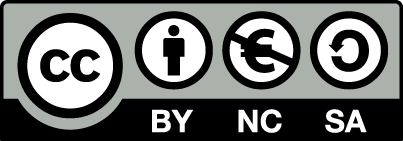 [1] http://creativecommons.org/licenses/by-nc-sa/4.0/ 
Ως Μη Εμπορική ορίζεται η χρήση:
που δεν περιλαμβάνει άμεσο ή έμμεσο οικονομικό όφελος από την χρήση του έργου, για το διανομέα του έργου και αδειοδόχο
που δεν περιλαμβάνει οικονομική συναλλαγή ως προϋπόθεση για τη χρήση ή πρόσβαση στο έργο
που δεν προσπορίζει στο διανομέα του έργου και αδειοδόχο έμμεσο οικονομικό όφελος (π.χ. διαφημίσεις) από την προβολή του έργου σε διαδικτυακό τόπο
Ο δικαιούχος μπορεί να παρέχει στον αδειοδόχο ξεχωριστή άδεια να χρησιμοποιεί το έργο για εμπορική χρήση, εφόσον αυτό του ζητηθεί.
Επεξήγηση όρων χρήσης έργων τρίτων
Δεν επιτρέπεται η επαναχρησιμοποίηση του έργου, παρά μόνο εάν ζητηθεί εκ νέου άδεια από το δημιουργό.
©
διαθέσιμο με άδεια CC-BY
Επιτρέπεται η επαναχρησιμοποίηση του έργου και η δημιουργία παραγώγων αυτού με απλή αναφορά του δημιουργού.
διαθέσιμο με άδεια CC-BY-SA
Επιτρέπεται η επαναχρησιμοποίηση του έργου με αναφορά του δημιουργού, και διάθεση του έργου ή του παράγωγου αυτού με την ίδια άδεια.
διαθέσιμο με άδεια CC-BY-ND
Επιτρέπεται η επαναχρησιμοποίηση του έργου με αναφορά του δημιουργού. 
Δεν επιτρέπεται η δημιουργία παραγώγων του έργου.
διαθέσιμο με άδεια CC-BY-NC
Επιτρέπεται η επαναχρησιμοποίηση του έργου με αναφορά του δημιουργού. 
Δεν επιτρέπεται η εμπορική χρήση του έργου.
Επιτρέπεται η επαναχρησιμοποίηση του έργου με αναφορά του δημιουργού.
και διάθεση του έργου ή του παράγωγου αυτού με την ίδια άδεια
Δεν επιτρέπεται η εμπορική χρήση του έργου.
διαθέσιμο με άδεια CC-BY-NC-SA
διαθέσιμο με άδεια CC-BY-NC-ND
Επιτρέπεται η επαναχρησιμοποίηση του έργου με αναφορά του δημιουργού.
Δεν επιτρέπεται η εμπορική χρήση του έργου και η δημιουργία παραγώγων του.
διαθέσιμο με άδεια 
CC0 Public Domain
Επιτρέπεται η επαναχρησιμοποίηση του έργου, η δημιουργία παραγώγων αυτού και η εμπορική του χρήση, χωρίς αναφορά του δημιουργού.
Επιτρέπεται η επαναχρησιμοποίηση του έργου, η δημιουργία παραγώγων αυτού και η εμπορική του χρήση, χωρίς αναφορά του δημιουργού.
διαθέσιμο ως κοινό κτήμα
χωρίς σήμανση
Συνήθως δεν επιτρέπεται η επαναχρησιμοποίηση του έργου.
Διατήρηση Σημειωμάτων
Οποιαδήποτε αναπαραγωγή ή διασκευή του υλικού θα πρέπει να συμπεριλαμβάνει:
το Σημείωμα Αναφοράς
το Σημείωμα Αδειοδότησης
τη δήλωση Διατήρησης Σημειωμάτων
το Σημείωμα Χρήσης Έργων Τρίτων (εφόσον υπάρχει)
μαζί με τους συνοδευόμενους υπερσυνδέσμους.
Χρηματοδότηση
Το παρόν εκπαιδευτικό υλικό έχει αναπτυχθεί στo πλαίσιo του εκπαιδευτικού έργου του διδάσκοντα.
Το έργο «Ανοικτά Ακαδημαϊκά Μαθήματα στο ΤΕΙ Αθηνών» έχει χρηματοδοτήσει μόνο την αναδιαμόρφωση του εκπαιδευτικού υλικού. 
Το έργο υλοποιείται στο πλαίσιο του Επιχειρησιακού Προγράμματος «Εκπαίδευση και Δια Βίου Μάθηση» και συγχρηματοδοτείται από την Ευρωπαϊκή Ένωση (Ευρωπαϊκό Κοινωνικό Ταμείο) και από εθνικούς πόρους.
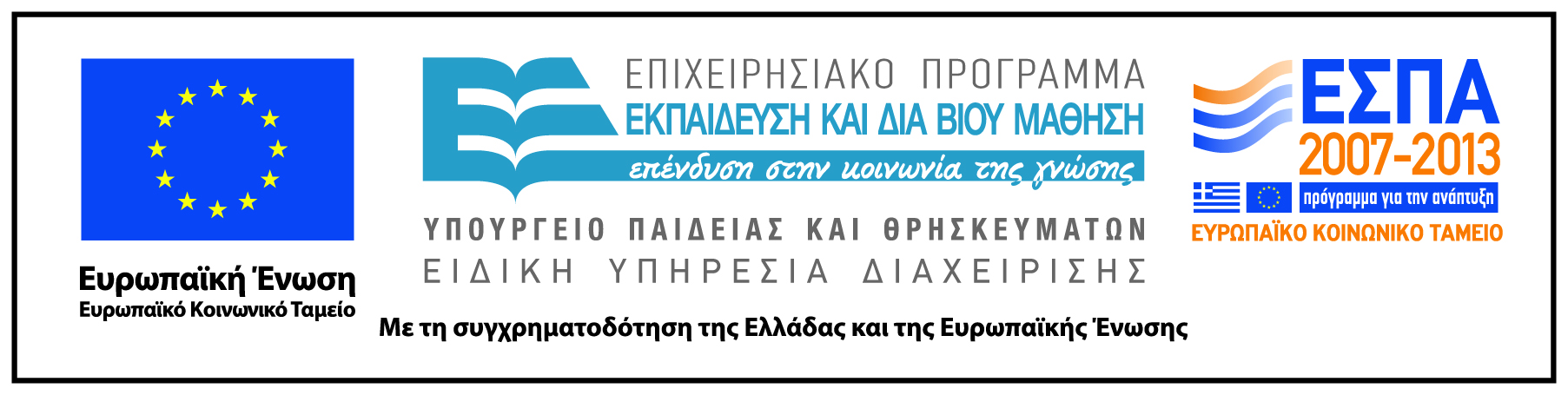